Chronic Inflammation
Assist. Prof.Dr.  Baydaa H.Abdullah
Chronic Inflammation:
An immune reaction to some mild but persistent antigen producing proliferation of Lymphocytes and/or plasma cells.
There are usually no pain, redness, swelling, or warmth.
General features of chronic inflammation
-Chronic inflammation is characterized by gradual onset and prolonged duration. 
-The signs and symptoms are not as sever as those of acute phase.
Time course:
Greater than 48hours (weeks, months, years).

•Cell type
Mononuclear cells(Macrophages, Lymphocytes ,Plasma cells),eosinophils,f ibroblasts and collagen
The etiology and pathogenesis of Chronic inflammation
-Persistent acute inflammation chronic.
-Low grad irritation may initiate chronic inflammation.
-Micro-organisms with low virulence (Tb, viruses) may initiate chronic inflammation.
-Constant stimulation of immune system may initiate chronic inflammation ( autoimmune diseases, rheumatoid arthritis).
Causes of chronic inflammation
Persistent infections
Organisms usually of low toxicity that invoke delayed hypersensitivity reaction
M. tuberculosis and T. pallidum causes granulomatous reaction 
Prolonged exposure to potentially toxic agents
Exogenous agents include silica which causes silicosis
Endogenous causes include atherosclerosis caused by toxic plasma lipid components 
Autoimmunity
Auto-antigens provoke self-perpetuating immune responses that cause chronic inflammatory diseases like RA, MS
Responses against common environmental substances cause chronic allergic diseases, such as bronchial asthma
Cells of chronic inflammation
Histologically chronic inflammation includes:
Macrophages,Lymphocytes,and Plasma cells.
Proliferation of fibroblasts and small blood vessels(revascularization).
Increased connective tissue(fibrosis)
Tissue destruction.
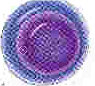 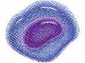 Cells of the chronic inflammatory response
Lymphocytes
Monocytes/ macrophages
Plasma cells
Macrophage-lymphocyte interactions 
in chronic inflammation
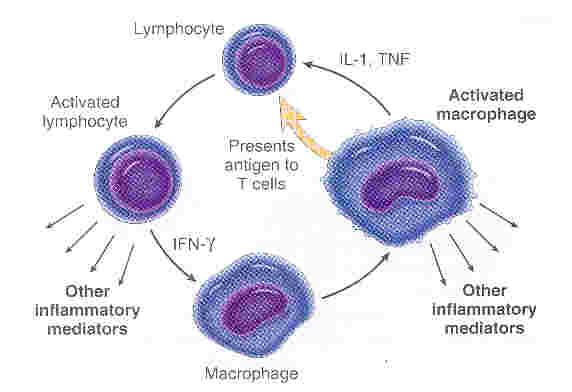 Mononuclear phagocytes (Macrophages/MOs/Histiocytes)
•The PMN is central to acute inflammation.
•The macrophage (MOs) is central to chronic inflammation.
Maturation of mononuclear phagocytes
Macrophage origin
MQs come from the same cell line (monocytes), but differ depending on their microenvironment
Granulomatous inflammation:a special form of chronic inflammation
Granuloma
Definition
A collection of macrophages, lymphocytes, mononuclear cells and fibroblasts with or without giant cell formation and constitutes a special form of chronic inflammation
MQ functions
1.Produce toxic, biologically active substances such as oxygen metabolites.
2.Cause influx of other cells such as other macrophages and lymphocytes.
3.Cause fibroblast proliferation and collagen deposition.
4.Phagocytosis.
MQs accumulation
Three ways in which MQs accumulate
1.Continued recruitment from the circulation, secondary to chemotactic factors.
2.Division.
3.Prolonged survival,and immoblization.
Mechanisms of macrophage accumulation in tissues.The most important is continued recruitment from the microcirculation
Other cells in chronic inflammation
•Lymphocytes: T-cells are the characteristic cells that can activate macrophages.
•Plasma cells: secrete antibodies against specific antigens.
•Eosinophils: can destroy parasites and certain cells. Also they are accumulated in allergic diseases.
Multinucleate giant cells: huge cells with many nuclei formed by fusion of macrophages. They are associated with foreign materials or accompany reactions to certain organisms asTB.
Fibroblasts and collagen: Collagen production is a common feature of chronic inflammation. Chemical mediators stimulate collagens ecreting cells and fibrosis
Granulomatous inflammation
Focus of chronic inflammation encountered in a limited number of conditions
Cellular attempt to contain a foreign body or an offending agent that is difficult to eradicate (i.e. Tb)
Microscopic aggregation of macrophages that are transformed into epithelioid cells, surrounded by a collar of lymphocytes and occasionally plasma cells
Epithelioid cells have a pale pink granular cytoplasm with indistinct cell boundaries, often merging as giant cells
Foreign body epitheloids have dispersed nuclei
Infectious body epitheloids have marginal or horse-shoe nuclei
Enlarged granuloma with central necrosis is an abcess
Enlarged granuloma on a surface is an ulcer
Macrophage-lymphocyte interactions 
in chronic inflammation
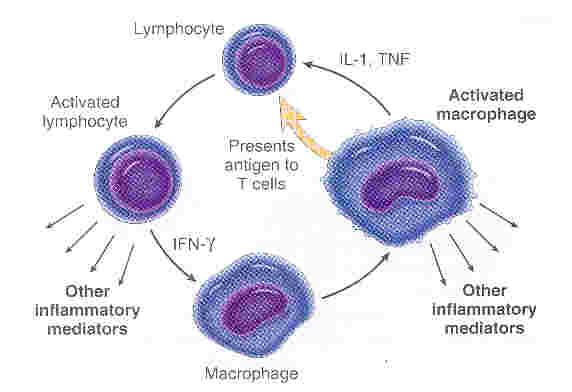 2nd Yr Pathology 2010
Outcome of chronic inflammation
Resolution/regeneration/restitution of normal structure.
Repair/organization/healing by connective tissue/ fibrosis/ scarring.
It can continue indefinitely--some disease processes are capable of continuing indefinitely such as rheumatoid arthritis..
Chronic GranulomatousInflammation (GI)
Definition: a type or pattern of chronic inflammation defined by the presence of granulomas which are small,0.5 to 2mm collections  of modified "epithelioid“ histiocytes /macrophages and (Langhan's)giant cells (fused histiocytes) , with a background of new capillaries , fibroblasts, and new collagen , usually surrounded by a rim of lymphocytes
Granulomas occur in response to various diseases
Foreign body
Tuberculosis (Tb) 
Fungal (mycotic) infections
Two factors necessary for granuloma formation
Presence of indigestible organisms or particles (Tb, mineral oil, etc)
Cell mediated immunity (T cells).
Chronic inflammation
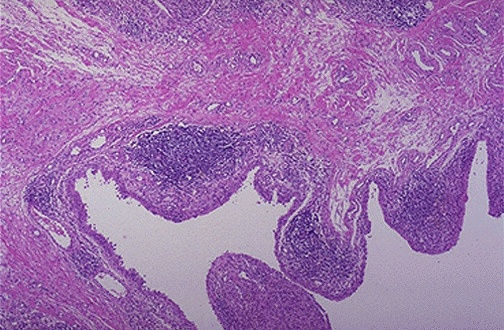 Knee joint in rheumatoid arthritis
Chronic inflammation: tissue effects
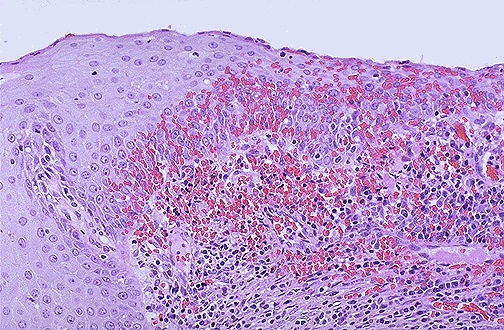 Chronic cervicitis
Granulomatous inflammation

Bacterial:
TB, Leprosy, Syphillis, cat-scratch disease

Parasitic:
Schistosomiasis

Fungal:
Histoplasma, blastomycosis, cryptococcus

Inorganics, metals, dusts:
Silicosis, berrylliosis

Foreign body

Unknown:
Sarcoidosis
Granulomatous inflammation: tissue effects
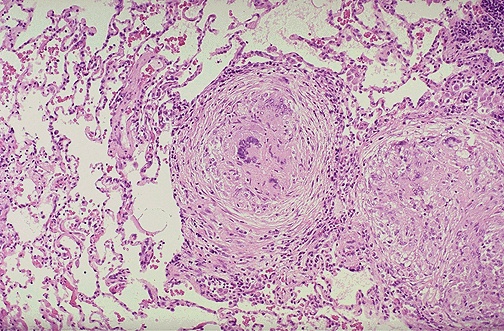 Granulomatous inflammation: tissue effects
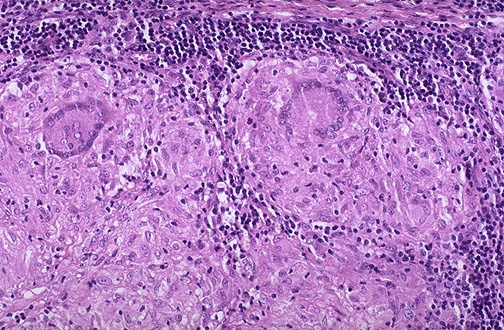 Granulomatous inflammation: tissue effects
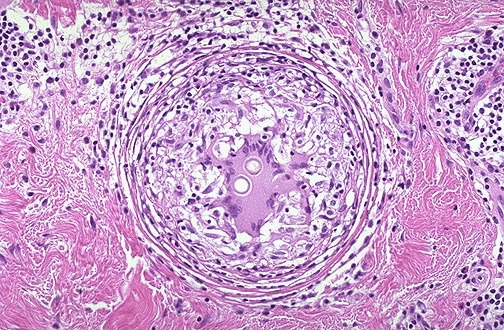 Granulomatous inflammation: tissue effects
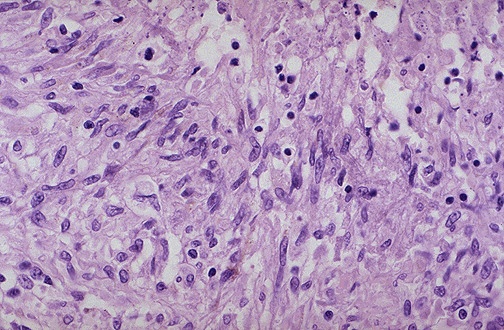 Epithelioid cells
Granulomatous inflammation: tissue effects
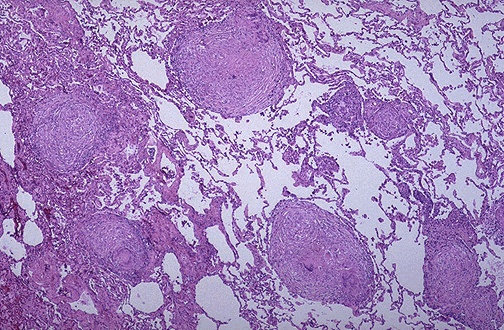 Talc granulomas in the lung
Acute             Vs            Chronic
Flush, Flare & Weal                                     Little signs -Fibrosis
Acute inflammatory cells                          Chronic inflammatory cells
        -Neutrophils                                               –Lymphocytes           
Vascular damage                                        Neo-vascularisation
          
More exudation                                          No/less exudation
     
Little or no fibrosis                                     Prominent fibrosis